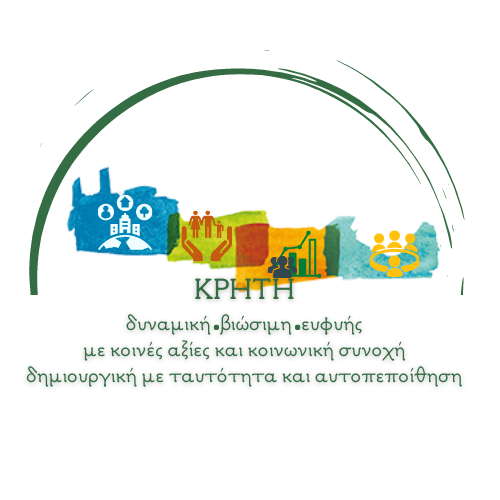 ΠΕΡΙΦΕΡΕΙΑ ΚΡΗΤΗΣΕΠΙΧΕΙΡΗΣΙΑΚΟ ΠΡΟΓΡΑΜΜΑ2020-2023
ΧΡΥΣΑ ΔΑΣΚΑΛΑΚΗ
ΠΡ/ΝΗ ΓΕΝΙΚΗΣ  ΔΙΕΥΘΥΝΣΗΣ ΑΝΑΠΤΥΞΙΑΚΟΥ ΠΡΟΓΡΑΜΜΑΤΙΣΜΟΥ
ΠΕΡΙΦΕΡΕΙΑΣ ΚΡΗΤΗΣ
Μεθοδολογική προσέγγιση Στρατηγικού Σχεδιασμού
Φάση Ανάλυσης
Φάση Σύνθεσης
Πλαίσιο Στρατηγικής
Όραμα
Οριζόντιες Αρχές
Προκλήσεις για τα επόμενα χρόνια
Η μετουσίωση της Στρατηγικής σε Δράσεις
Αντιστοίχιση Μέτρων σε Άξονες και Πεδία Πολιτικής – Άξονας 1
Αντιστοίχιση Μέτρων σε Άξονες και Πεδία Πολιτικής – Άξονας 2
Αντιστοίχιση Μέτρων σε Άξονες και Πεδία Πολιτικής – Άξονας 3
Αντιστοίχιση Μέτρων σε Άξονες και Πεδία Πολιτικής – Άξονας 4
Η Περιφέρεια Κρήτης υιοθετεί και προωθεί τον ολοκληρωμένο Σχεδιασμό
Επιχειρησιακό Πρόγραμμα 2021 - 2023
1166  Έργα 781.972.399,48 €
Επιχειρησιακό Πρόγραμμα - Έργα ανά Φορέα Υλοποίησης
Κατανομή Επιχειρησιακού Προγράμματος ανά Άξονα (1)
Κατανομή Επιχειρησιακού Προγράμματος ανά Άξονα (2)
Κατανομή Επιχειρησιακού Προγράμματος ανά Άξονα (3)
Κατανομή Επιχειρησιακού Προγράμματος ανά Άξονα (4)
Πηγές Χρηματοδότησης Επιχειρησιακού Προγράμματος
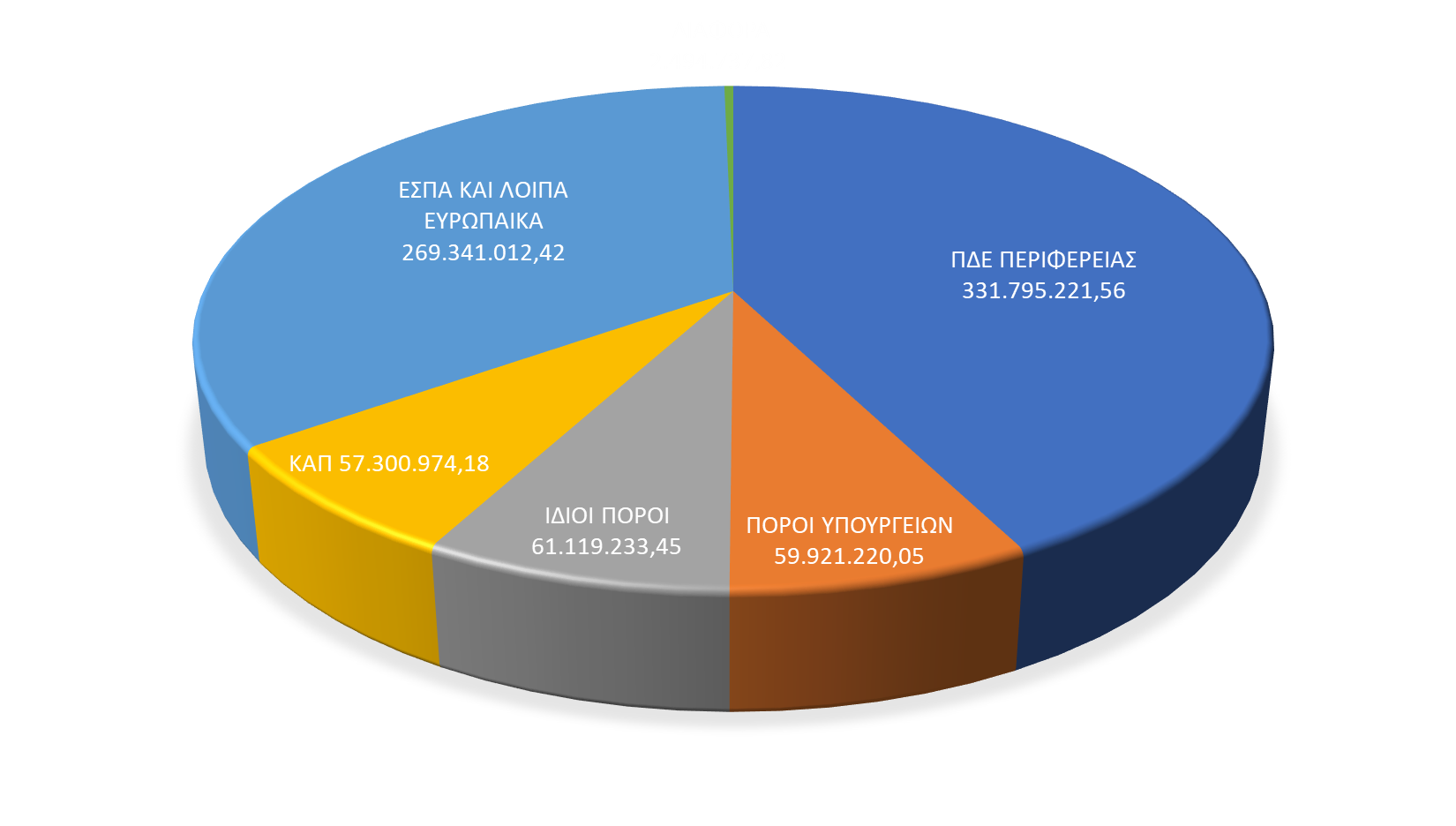 Προγραμματιζόμενες (προς ένταξη) Δράσεις
43 Δράσεις 101.232.868,00 €
Προϋπολογισμός Περιφέρειας Κρήτης (σε εκ. ευρώ)
[Speaker Notes: Τα έσοδα τo 2021 ανέρχονται σε 193 € περίπου.
Είναι αυξημένα κατά 38,9 €  σε σχέση με το 2020.
Το 2020 κλείνει με πλεόνασμα 53,15 εκατ. €.]
Ετήσιο Σχέδιο Δράσης 2021
1441  Έργα 834.671.006,29 €
*Από τα 1441 έργα του Ετήσιου Σχεδίου Δράσης (2021)  αφαιρούνται 275 ολοκληρωμένα έργα, προϋπολογισμού  52.698.606,81 €, και μένουν 1166 έργα του Προγράμματος.
Ετήσιο Σχέδιο Δράσης 2021 ανά Φορέα Υλοποίησης
Ετήσιο Τεχνικό Πρόγραμμα 2021
1196  Έργα  668.288.683,43 €
*Από τα 1196 έργα του Τεχνικού Προγράμματος 2021 αφαιρούνται 234 ολοκληρωμένα έργα, προϋπολογισμού 47.729.992,63 € και μένουν 962 έργα.
Ετήσιο Τεχνικό Πρόγραμμα 2021 ανά Φορέα Υλοποίησης
Δείκτες Παρακολούθησης & Αξιολόγησης
Πρώτοι 10 δείκτες σε χρήση (αριθμός έργων)
Εν συνόψει…
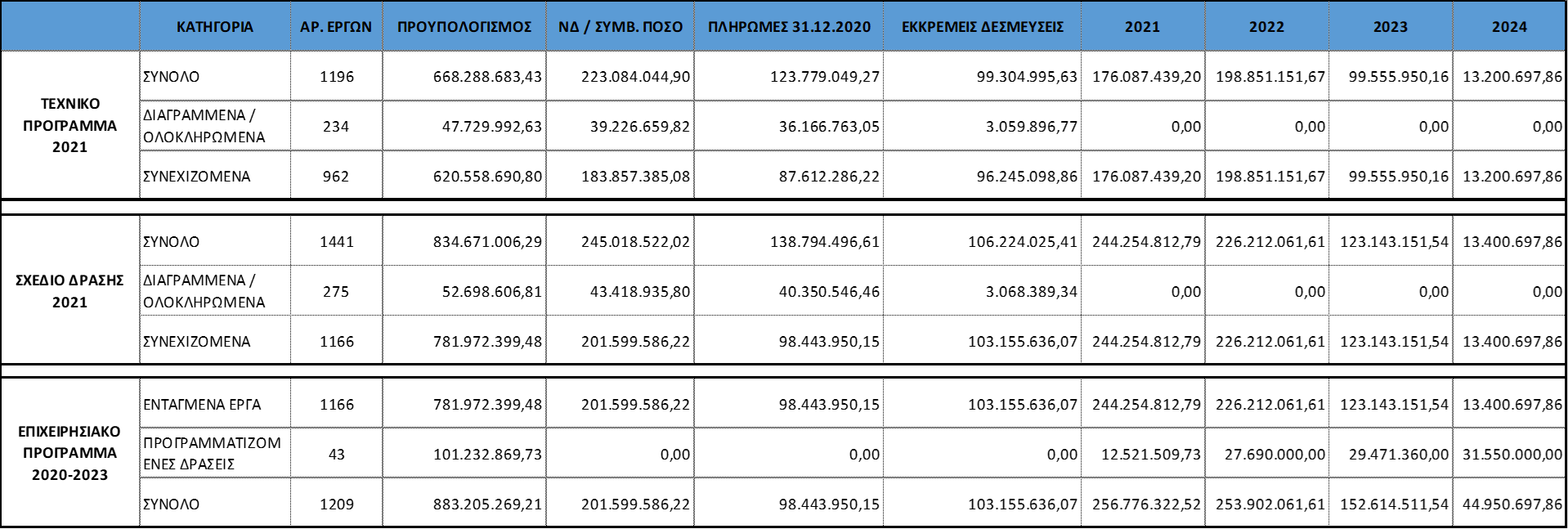 Σας ευχαριστώ πολύ για την προσοχή σας !!!